はじめての研究データ管理
研究室の日常から
研究者のための研究データ管理【入門編】
1
研究データの管理において、困ったり迷ったりした経験はありませんか？
研究室で日常的に扱っている研究データ。その管理状態によっては研究の進行や研究成果の信頼性に大きく影響を与えますし、ちょっとした取り扱いのミスが重大なインシデントにつながることもあります。
逆に、基本的なルールを決めしっかりとした管理ができていれば、研究の効率化やスムーズな共有、ひいてはより良い研究につながっていきます。
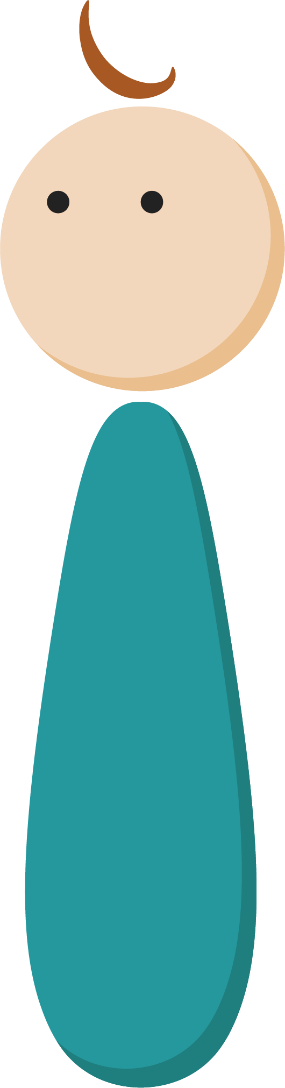 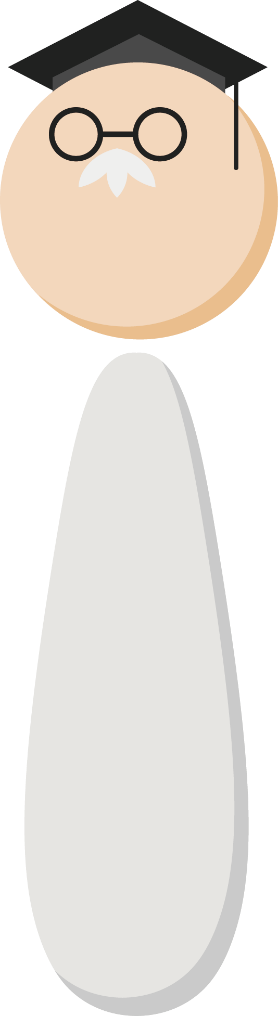 本教材では、研究室でのデータ管理の実情についてのアンケートに答えていただきながら、適切な研究データ管理がなぜ必要か、研究者にどのようなことが求められているのか、研究室を舞台に実例やヒントを交えながら説明します。
アンケートの回答は、今後九州大学における研究データ管理サービスを設計する上での参考にさせていただきます。
また、アンケートの設問中、[AXIES]と書かれている項目は、大学ICT推進協議会(AXIES)研究データマネジメント(RDM)部会が、国立情報学研究所オープンサイエンス基盤センターの協力を得て作成したものです。これらの項目については、AXIES-RDM部会と協力し、他研究機関との横断的分析に利用することがあります。
2
Episode 1
データの組織化・文書化
3
Episode 1
質問
Q01．研究室内で、ファイルの命名法・フォルダの構造、データに関するドキュメントの作成ルール等、研究データの組織化・文書化についてのマニュアル・ガイドライン等はありますか？
マニュアル、またはガイドラインがある
マニュアル・ガイドラインはないが、口頭で指導している（指導を受けている）
ない。特に指導もしていない（指導は受けていない）
わからない
4
例えば、研究室でこんなことありませんか？
5
[Speaker Notes: 例えば、研究室で、こんなことはありませんか？]
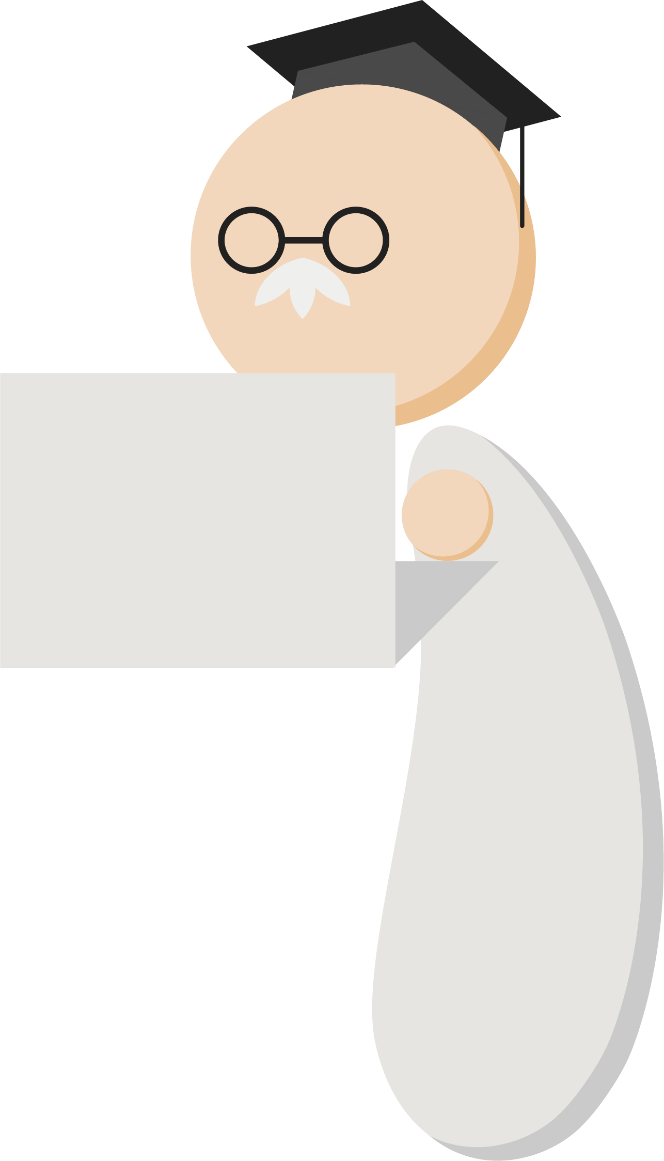 実験のデータと結果をまとめて、サーバの共有フォルダ上にいれておいてください！
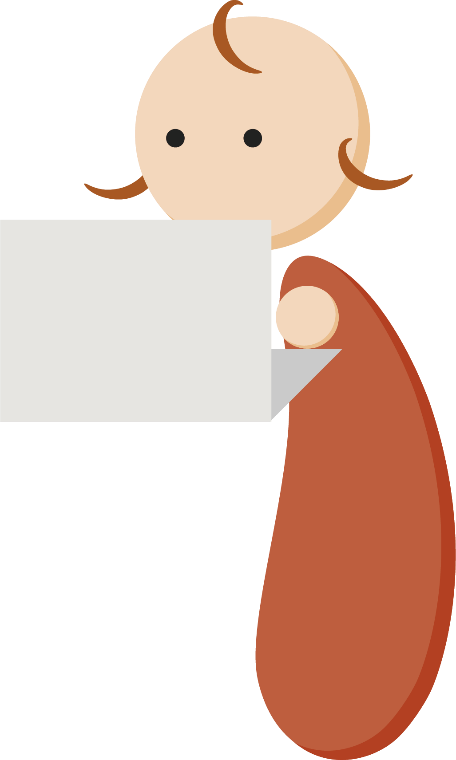 はーい！
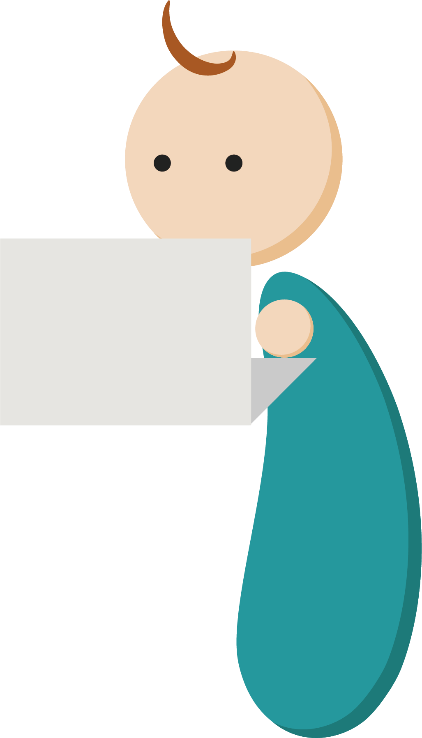 6
[Speaker Notes: 先生：実験のデータと結果をまとめて、サーバの共有フォルダ上にいれておいてください！
学生たち：はーい！]
ひと月後・・・
7
[Speaker Notes: ひと月後・・・]
どれどれ、みんなアップしてくれたかな？
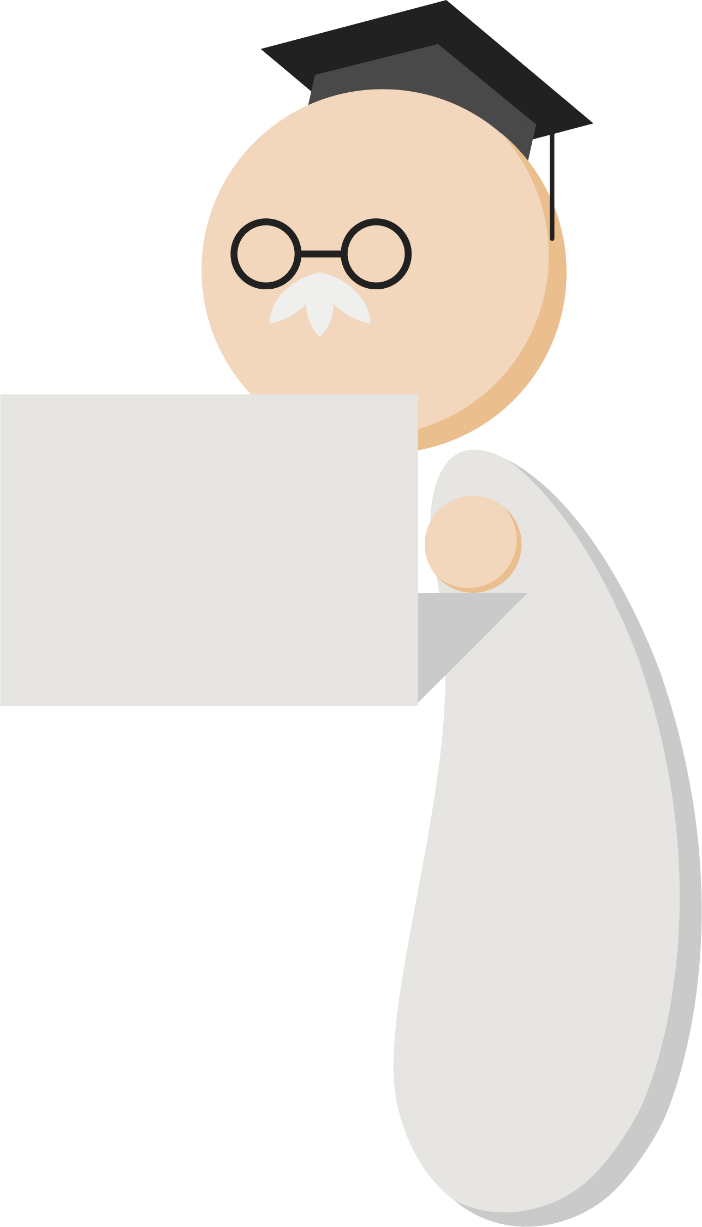 ん、んんん？
8
[Speaker Notes: 先生：どれどれ、みんなアップしてくれたかな？
（「●●研究室M2」のフォルダを開いてみる）
ん？んんん？]
このファイル名じゃどの実験のデータだかわからない・・
どれが最終のファイルかもわからないし・・
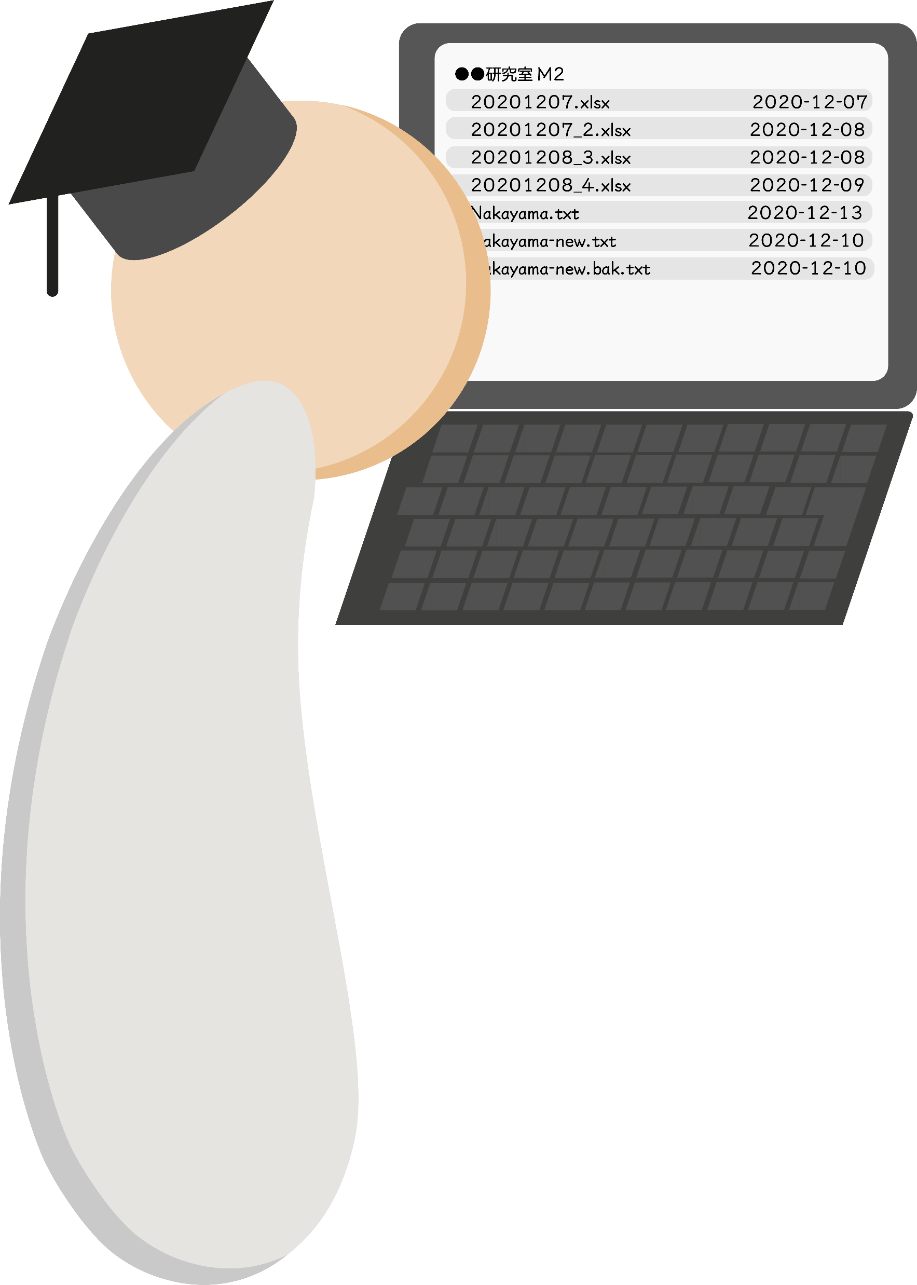 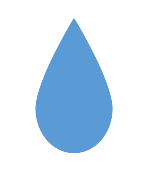 これ、全部私が中身を確認しないといけないのか？？？
今日もまた、私の貴重な研究時間は削られていきました・・・。
9
[Speaker Notes: このファイル名じゃどの実験のデータだかわからない・・
どれが最終のファイルかもわからないし・・
これ、全部私が中身を確認しないといけないのか？？？

今日もまた、私の貴重な研究時間は削られていきました・・・。]
Episode 1
解説
研究データを効果的・効率的に利用・共有・再利用するためには、
ファイル・フォルダの命名法やフォルダ構成のルールを決めておくこと
文脈の保存・ドキュメント化
が重要です。
そうすることで、
複数の人が混乱なく作業できる
ファイルを探しやすくなる
別のプラットフォームに移行しても文脈を維持できる
バージョン違いを区別できる
などさまざまなメリットがあり、時間の節約、研究の効率化につながります。
10
[Speaker Notes: 研究データを効果的・効率的に利用・共有・再利用するためには、
・ファイル・フォルダの命名法やフォルダ構成のルールを決めておくこと
・文脈の保存・ドキュメント化
が重要です。
そうすることで、複数の人が混乱なくデータを利用・共有することができるなどさまざまなメリットがあり、ひいては、時間の節約、研究の効率化につながります。]
Episode 2
研究データの安全確保
（セキュリティ・バックアップ）
11
Episode 2
質問
Q02．収集・作成した研究データをどこに保管していますか？[AXIES3]（複数選択可）
個人が使用するパソコンやディスクなどに保管
研究室などの研究組織が管理するサーバやストレージなどに保管
大学や部局が管理するストレージなどに保管
他機関や商用サービスによる学外クラウドに保管
その他（）
Q03．収集・作成した研究データのバックアップを定期的にとっていますか？[AXIES4]
はい
いいえ
わからない
Q04．（はいと答えた方）バックアップの保存先はどこですか？
同一キャンパス内
所属キャンパス外
12
例えば、こんなこと
どこかであったようです
13
[Speaker Notes: 例えば、こんなこと、どこかであったようです。]
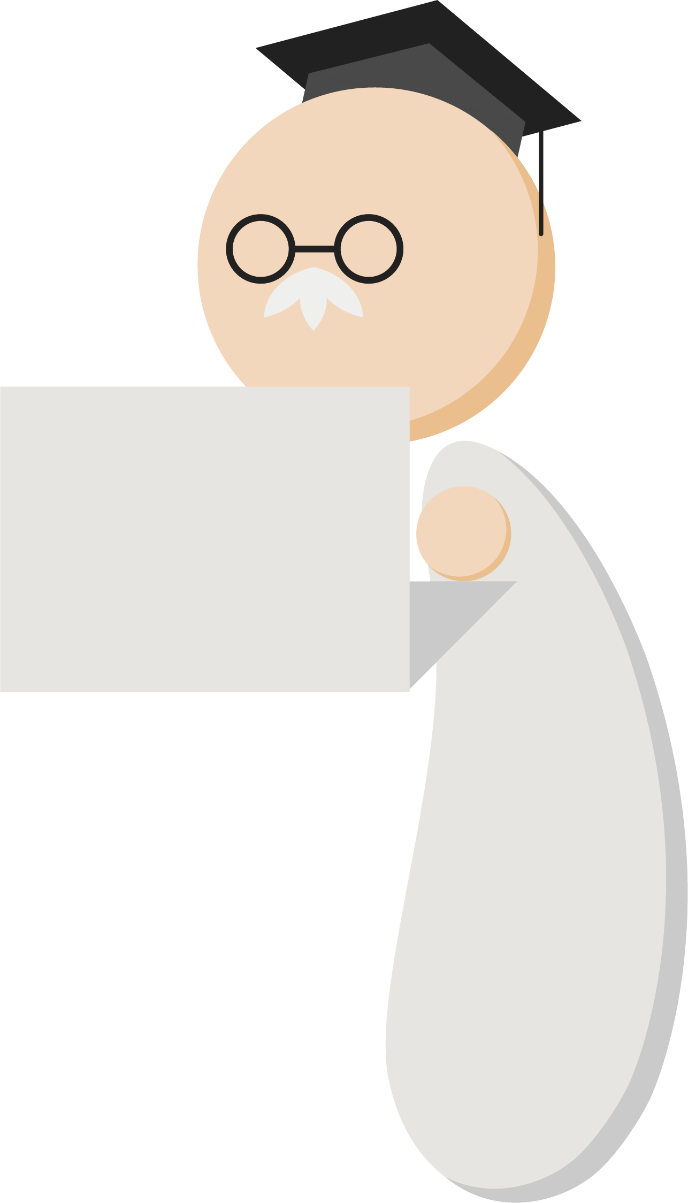 例の共同研究、G-Drive上でファイル共有することにしました。各々加工したデータファイルはここにアップしてください。
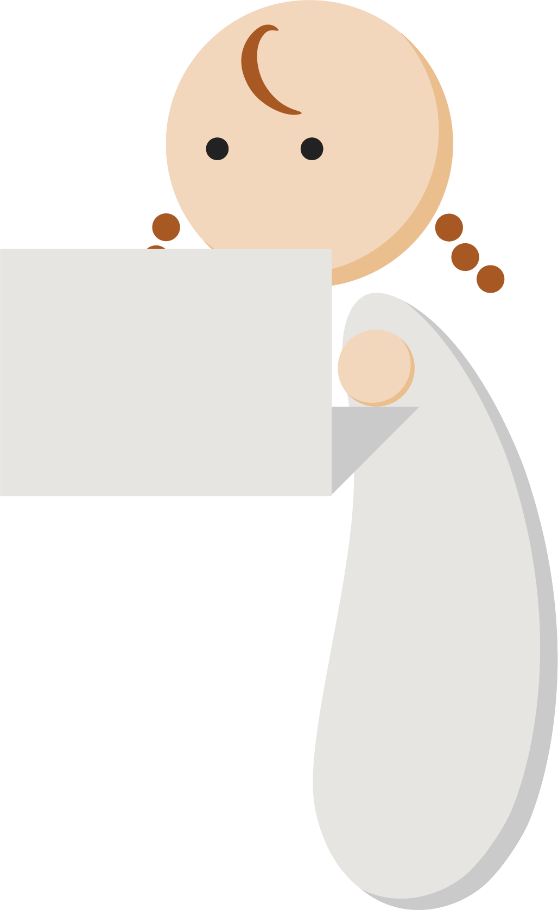 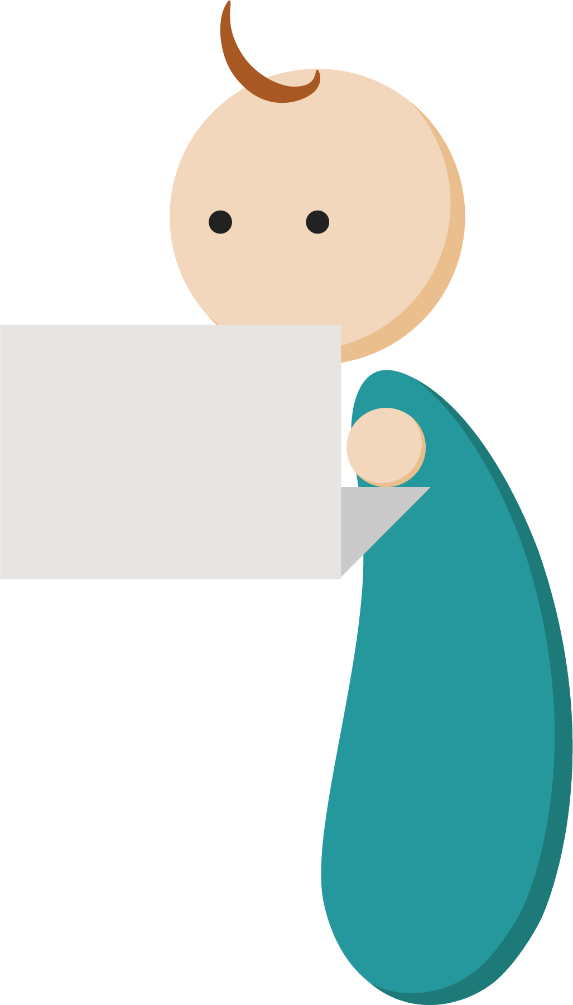 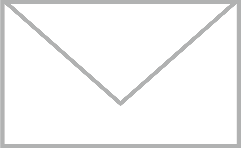 先生、私の担当分のデータ加工終わりましたので、フォルダにアップしました。URLお送りします。http://.......
バイト先の先輩
[Speaker Notes: （すべてメールでのやりとり）

先生：例の共同研究、G-Drive上でファイル共有することにしました。各々加工したデータファイルはここにアップしてください。

学生1：先生、私の担当分のデータ加工終わりましたので、フォルダにアップしました。URLお送りします。http://.......]
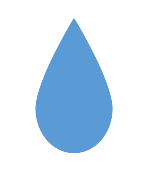 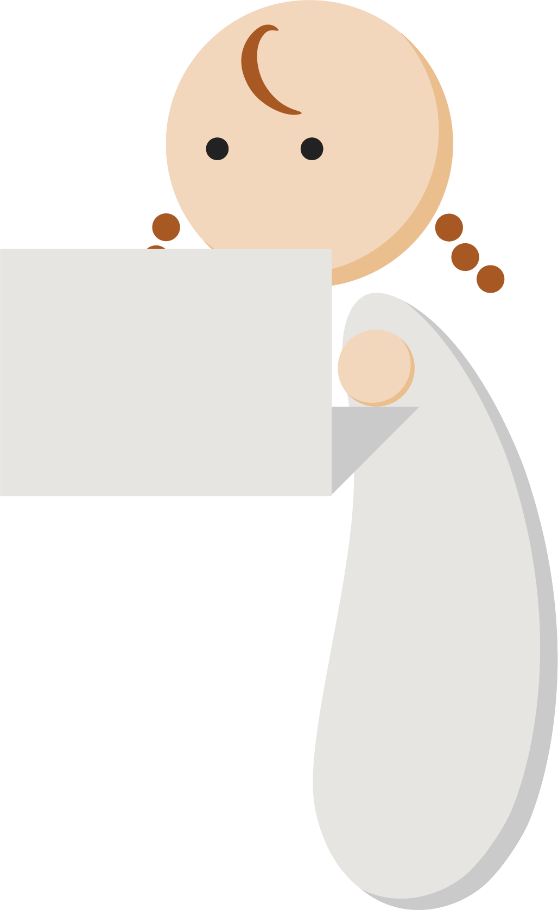 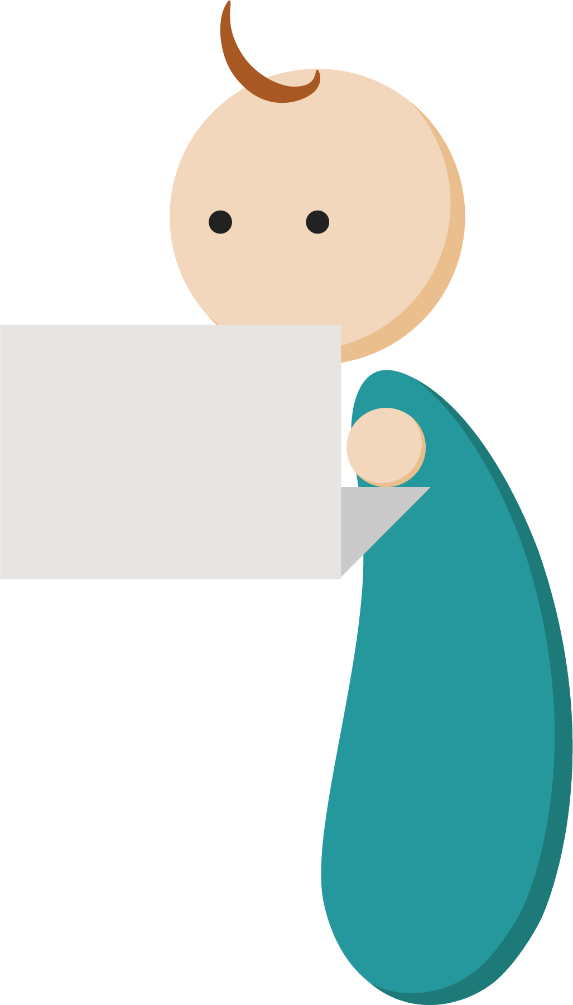 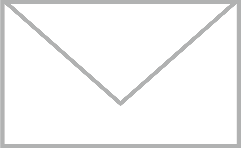 ん？今届いたメール、送り先間違ってない？
バイト先の先輩
うわ！ごめんなさい！そのメールすぐ削除してください！
あーレコメンドされたアドレスをよく確認せずにそのままおくっちゃってた・・
15
[Speaker Notes: バイト先の先輩：ん？今届いたメール、送り先間違ってない？

学生1：うわ！ごめんなさい！そのメールすぐ削除してください！（あーレコメンドされたアドレスをよく確認せずにそのままおくっちゃってた・・・。）]
先生、すみません、さっき違う人に送ってしまったんですけど・・・
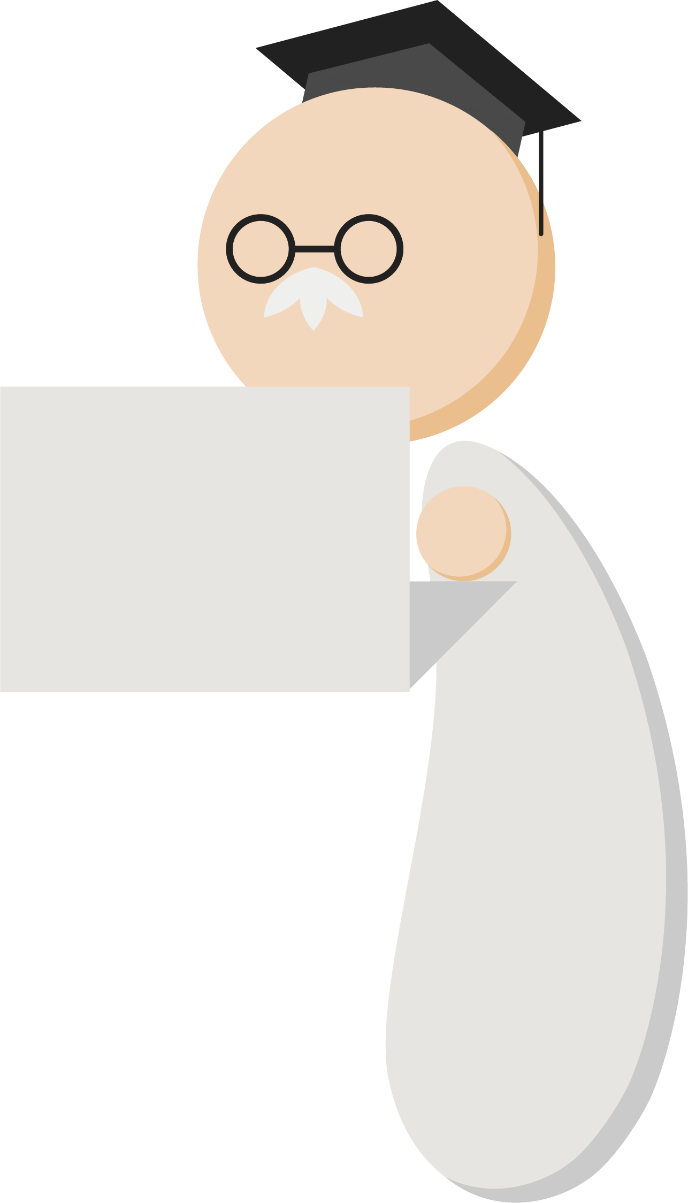 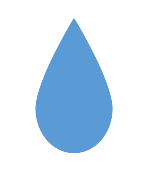 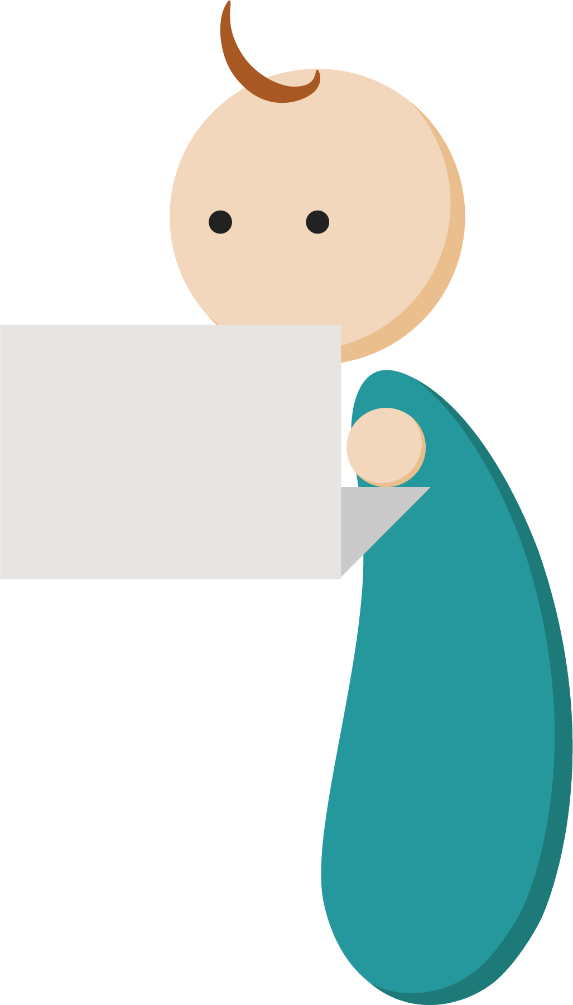 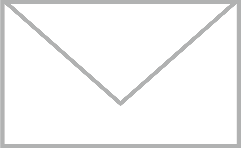 おおっと！！それはおおごとです・・・
ふう・・これが個人情報の入ったデータだったら謝罪会見ものだった・・・
16
[Speaker Notes: 学生1：先生、すみません。さっき違う人に送ってしまったんですけど・・・

先生：おおっと！それはおおごとです。

先生のつぶやき：ふう・・・これが個人情報の入ったデータだったら謝罪会見ものだった・・]
Episode 2
解説
大事な研究データです、いざというときに備えておきましょう
セキュリティ
適切な保存場所の選択においては、容量や費用、簡便さに加え、信頼性や安全性を考慮すること
アクセス権限の設定など適切なセキュリティ確保
人為的なミスを防ぐための手順の整備や教育　　　　　　など
バックアップ
手動ではなく、バックアップソフトウェアなどを利用し定期的にバックアップを取得する
ディスク容量やバックアップに必要な時間を勘案し、適切なバックアップ方法を選択する
災害等を考慮し、複数の場所におくことを推奨　　　　　など
17
[Speaker Notes: 研究データ管理において、安全性の確保が重要なのは言うまでもありません。


セキュリティの観点からは、
保存場所の選択において、信頼性や安全性を考慮することが重要です。また、人為的なミスを防ぐための手順の整備や研究室内での教育が重要です。

さらに、データサイズや用途に応じた適切な方法・場所により、定期的にバックアップを取っておくことも重要です。
特に、災害等を考慮し、重要なデータは複数の場所にバックアップをおくことをおすすめします。]
Episode 3
論文の根拠データの開示
18
Episode 3
質問
Q05．論文投稿の際に根拠データの開示を求められた場合、どこに根拠データを置いていますか？（複数回答可）
出版社が提供する、または出版社が推奨・提携するリポジトリ
分野リポジトリ
有料のデータリポジトリ
その他（）
求められたことはない
19
これは実在したケースです
20
[Speaker Notes: これは実在したケースです。]
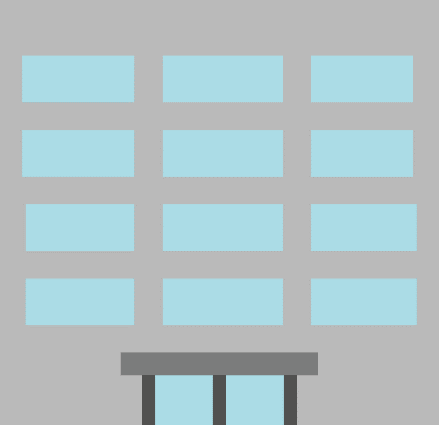 出版社
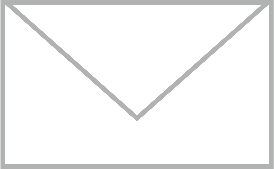 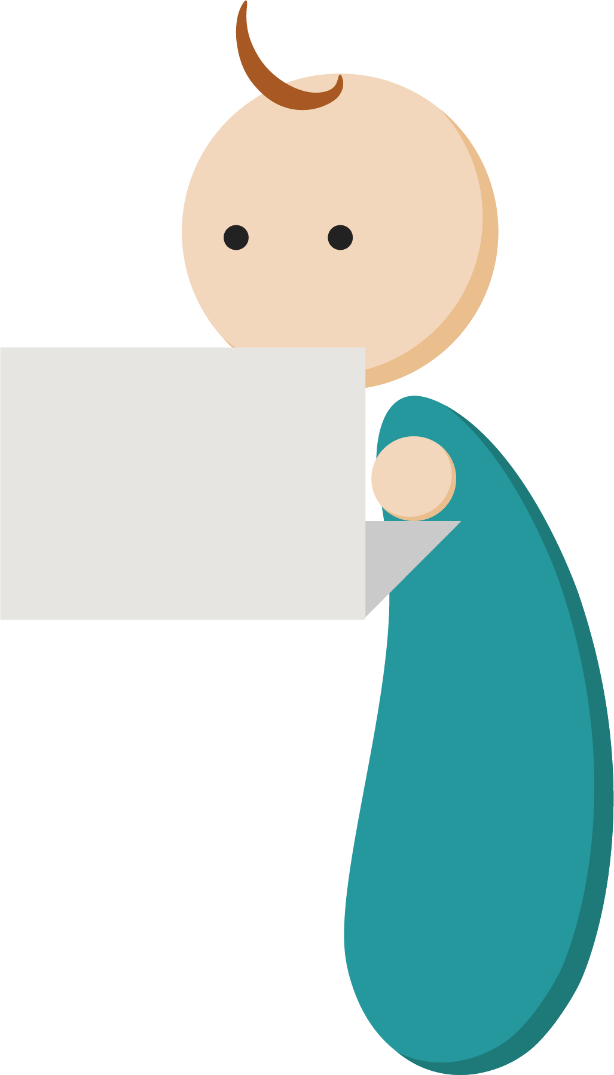 論文の根拠となるデータを、信頼のおけるリポジトリにおいてください
はいはい、
確か、大学が提供してくれている共有フォルダがあったよね。
ここにおいて・・、web公開にして、と。
URLは、
http://archive.iii.XXXX-u.ac.jp/public/....
ダメダメ。そのアカウント、卒業すると削除されます。個人アカウントのフォルダは「リポジトリ」には当たりません。
21
[Speaker Notes: （出版社：論文の根拠となるデータを、信頼のおけるリポジトリにおいてください）

学生2：はいはい、確か、大学が提供してくれている共有フォルダがあったよね。ここにおいて・・、web公開にして、と。

学生2のメール：URLは、http://archive.iii.XXXX-u.ac.jp/public/....　　よし、送信！


天の声：ダメダメ。そのアカウント、卒業すると削除されます。個人アカウントのフォルダは「リポジトリ」には当たりません。]
Episode 3
解説
論文の根拠データの開示は近年非常に重要視されるようになっています。各出版社がデータポリシーを定め、その多くが、信頼のおけるリポジトリに置くことを求め、公開を求めるケースも増えています。
投稿時に求められなくても、後になって開示請求されることもあり、適切にデータが示されなかったことを理由に、論文掲載が取り下げられたケースもあります。


出版社が推奨するリポジトリや分野リポジトリなどの選択肢がありますが、困ったときは勝手に判断せず、先輩研究者に尋ねるか、図書館にご相談ください。
22
[Speaker Notes: 論文の根拠データは、近年非常に重要視されるようになっています。各出版社がデータポリシーを定め、その多くが、根拠データを信頼のおけるリポジトリに置くことを求め、公開を求めるケースも増えています。
投稿時に求められなくても、後になって開示請求されることもあり、適切にデータが示されなかったことを理由に、論文が取り下げられたケースもあります。
根拠データをどこに置けばよいのか、迷ったら先輩研究者や図書館にご相談ください。]
Episode 4
研究室での研究データの継承
23
Episode 4
質問
Q6．卒業時データを残していく際の方法や場所など、研究室内で取り決めていますか？
はい
いいえ
わからない
24
ある教員の実例です
25
[Speaker Notes: ある教員の実例です。]
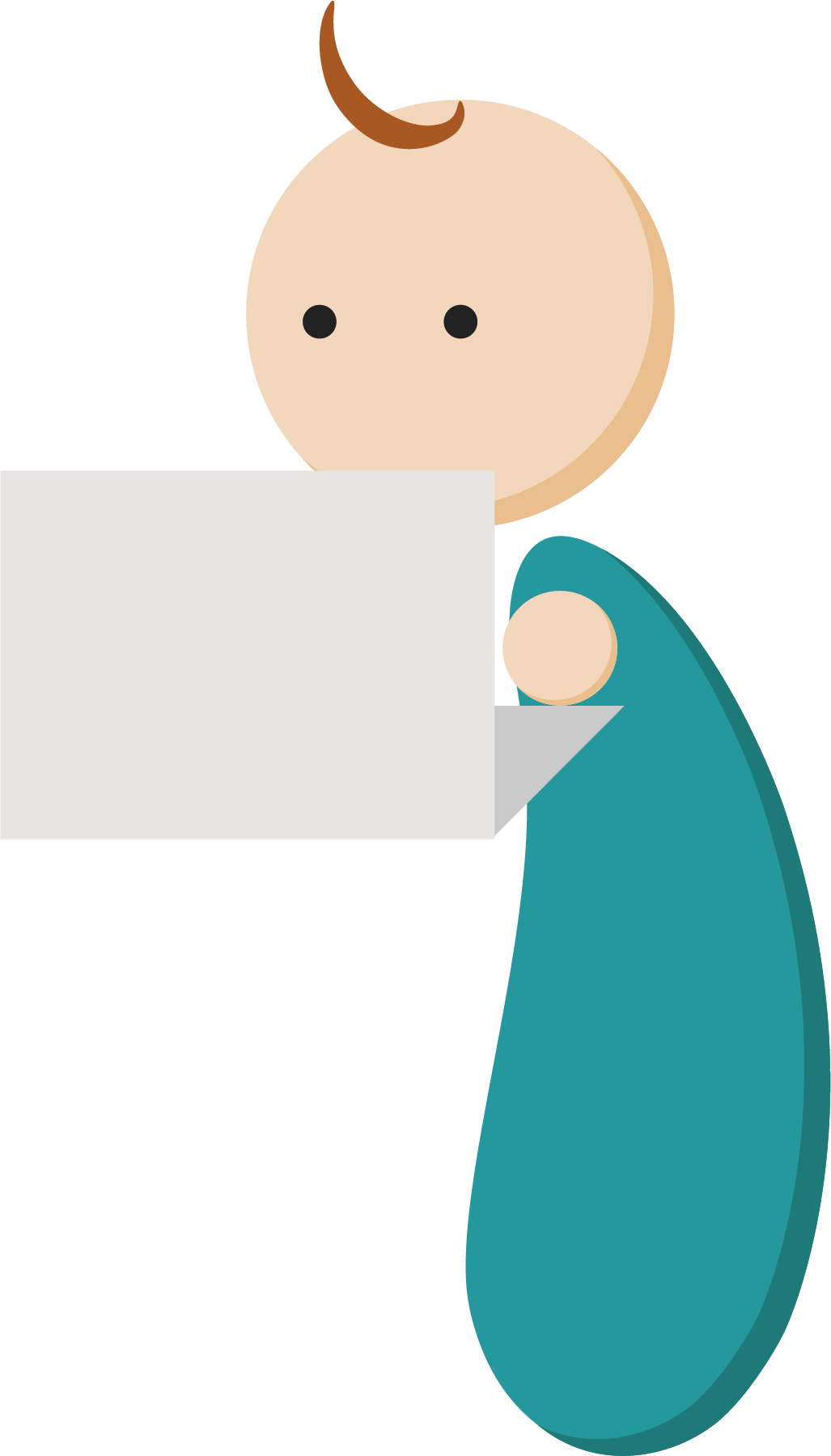 卒業前に、これまでのデータをフォルダにまとめてアップしておいてください！
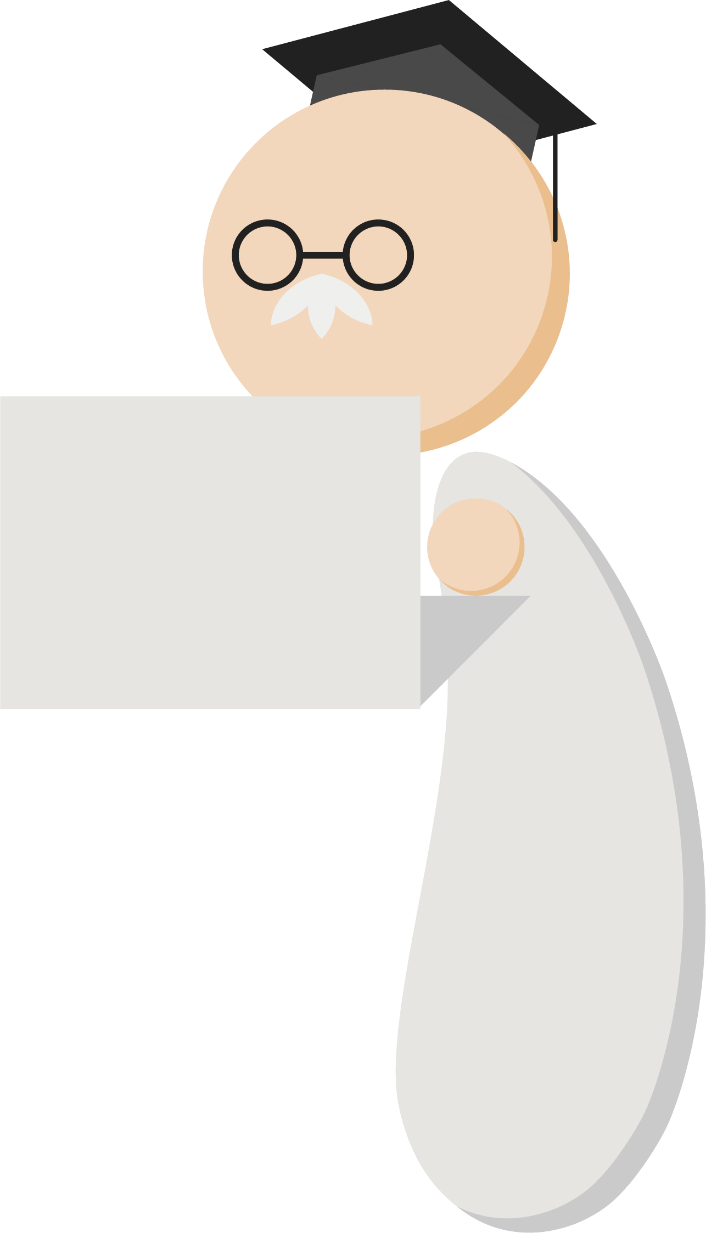 すみません!
時間がとれないので、卒業式の日にやります！
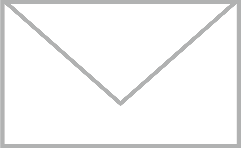 26
[Speaker Notes: 先生：卒業前に、これまでのデータをフォルダにまとめてアップしておいてください！

学生D：すみません、時間がとれないので、卒業式の日にやります！]
ひと月後・・・
27
[Speaker Notes: ひと月後・・・]
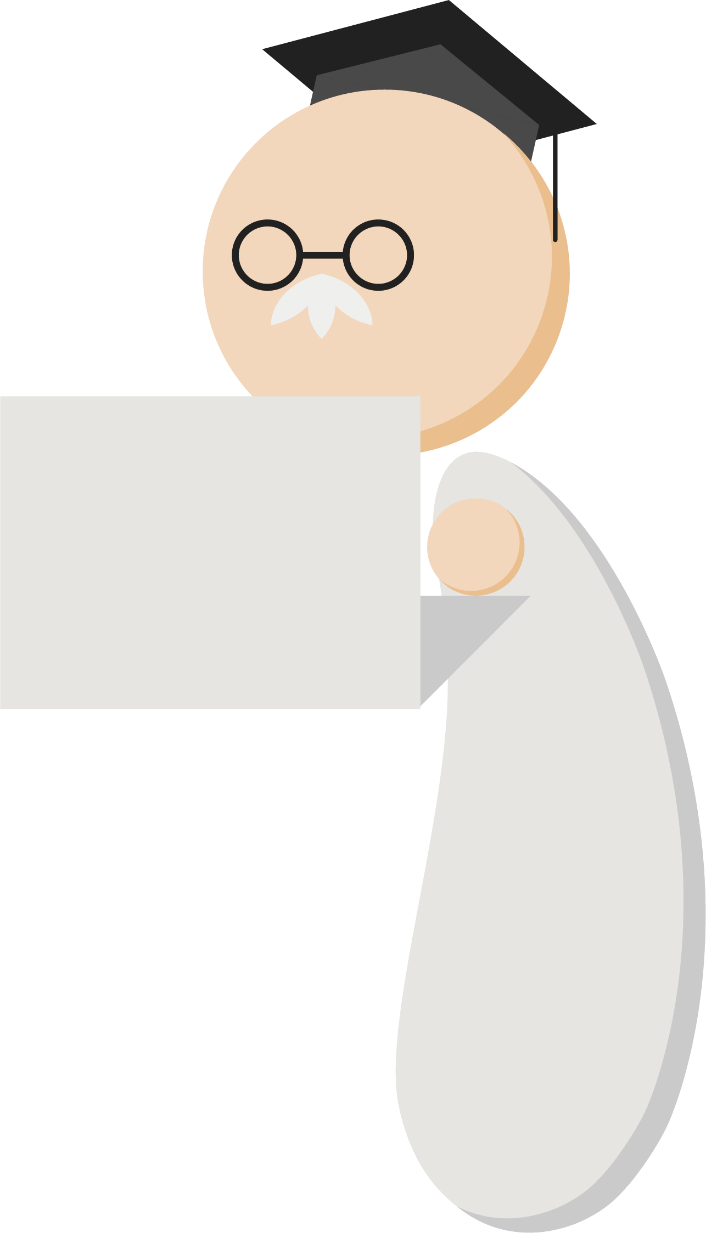 あのデータ、ちょっと使いたいな。どれどれ・・
んーーー、見当たらない！どこだ！！
28
[Speaker Notes: 先生：あのデータ、ちょっと使いたいな。どれどれ・・
んーーー、見当たらない！どこだ！！]
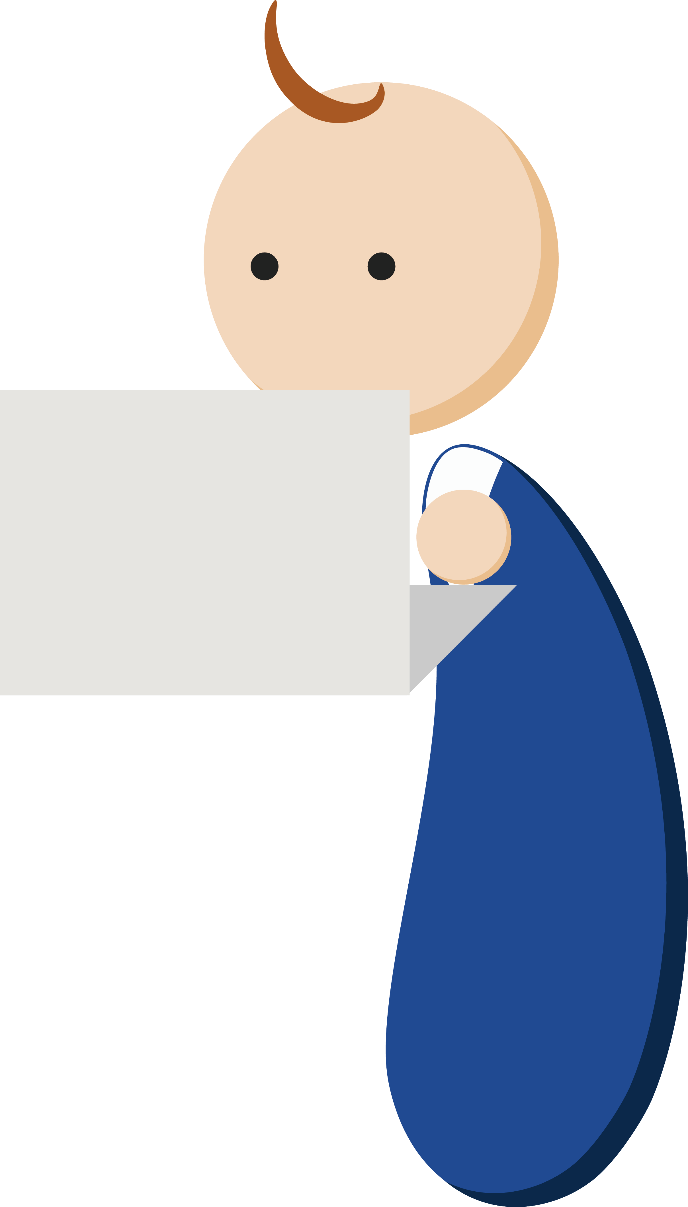 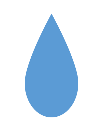 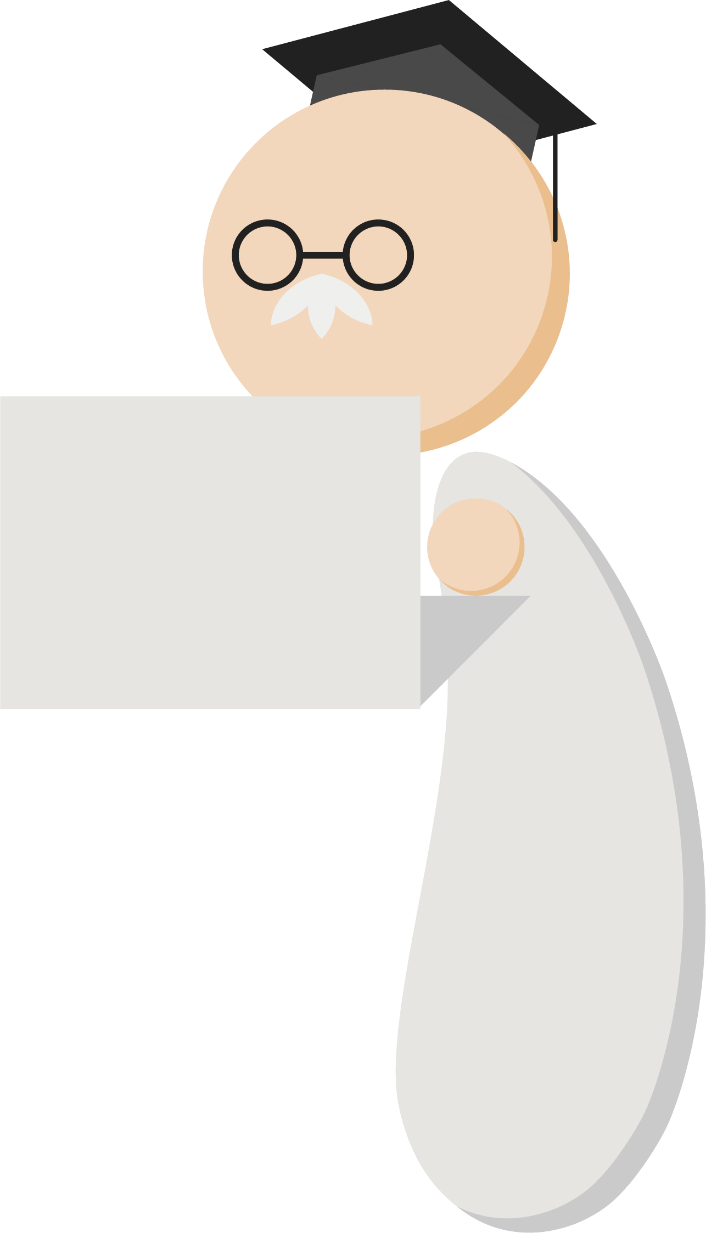 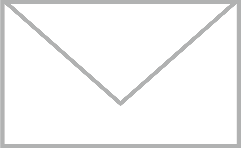 見つからないんだけど、
元データ、持ってますか？
えっ、もうパソコン買い換えました～
結局、卒論に従って自分で一からデータを加工する羽目になったのでした
29
[Speaker Notes: 先生：（メール）見つからないんだけど、元データ持ってますか？

学生D：え・・・、もうパソコン買い換えました・・・

先生のつぶやき：結局、卒論に従って後日自分で一からデータを加工する羽目になったのでした。]
Episode 4
解説
無計画により大事なデータの損失が起こらないよう、研究室においては、卒業時や異動時のデータの保管についてのルールを定めておきましょう。

研究データを継承していくことは、大学の研究室にとって何より重要です。
30
[Speaker Notes: 無計画により大事なデータの損失が起こらないよう、研究室においては、卒業時や異動時のデータの保管についてのルールを定めておきましょう。研究データを継承していくことは、大学の研究室にとって何より重要です。]
Episode 5
研究データの長期保存
31
Episode 5
Q07．本学の「研究データの保存等に関するガイドライン」において、「研究データ等のうち、実験ノート、数値データ、画像等、「資料」の保存期間は、原則として、当該論文等の発表後１０年間とする。」とされているのを知っていますか？[AXIES2]
質問
はい
いいえ
Q08．過去10年以内に公表した論文（共著を含む）について、当該論文の根拠となるデータの開示を求められた場合に、速やかに提示できるようになっていますか？[AXIES5]
はい
いいえ
32
確か、この部分はM大学のN先生が・・・
2015年に発表された論文Aの図5に示されている
実験結果のデータを開示してください
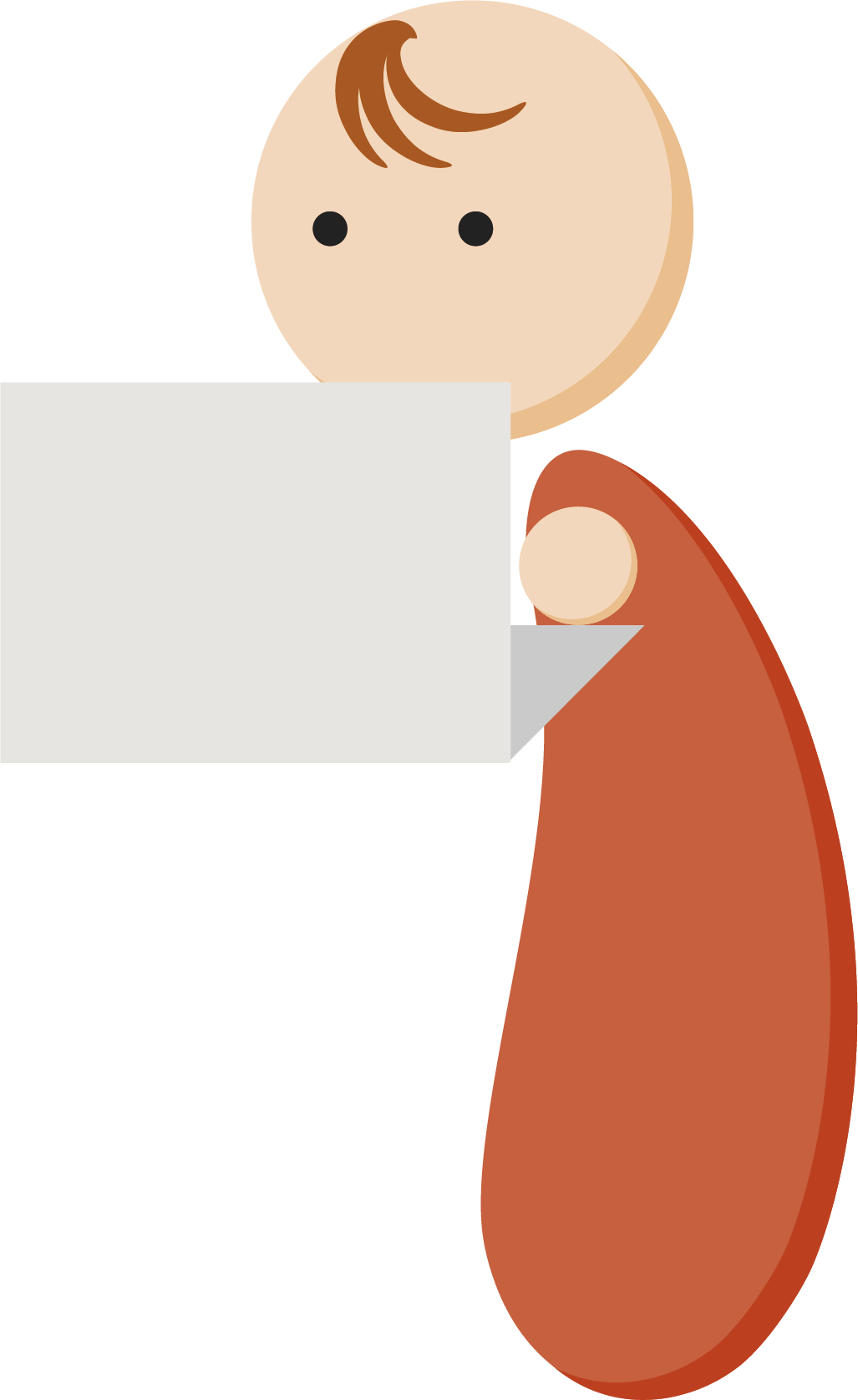 33
[Speaker Notes: 2015年に発表された論文Aの図5に示されている実験結果のデータを開示してください。

F助教：確か、この部分はM大学のN先生が・・・・]
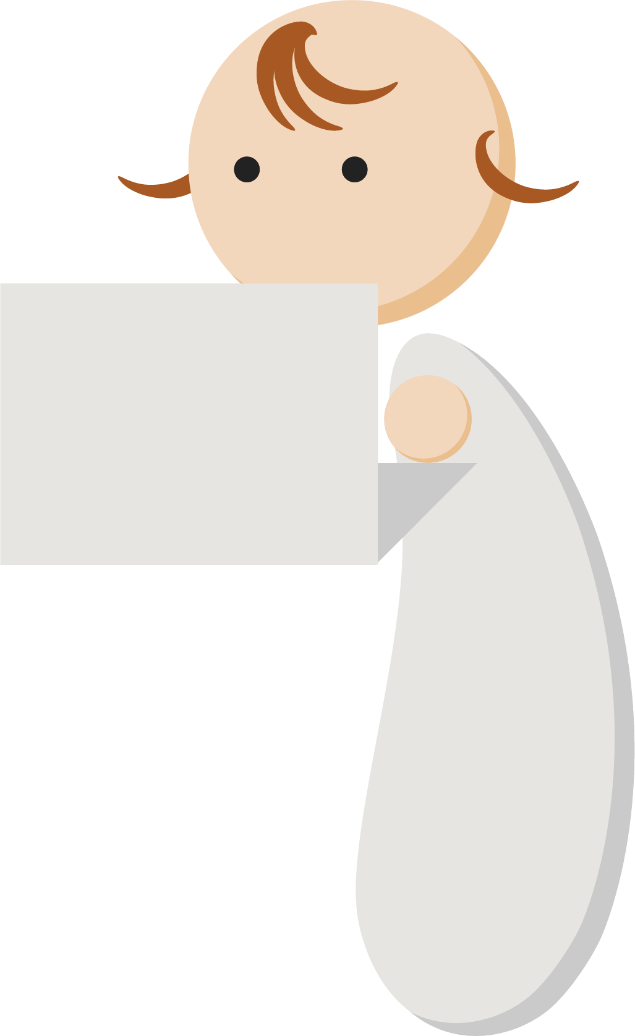 N先生、あのデータお持ちですか？
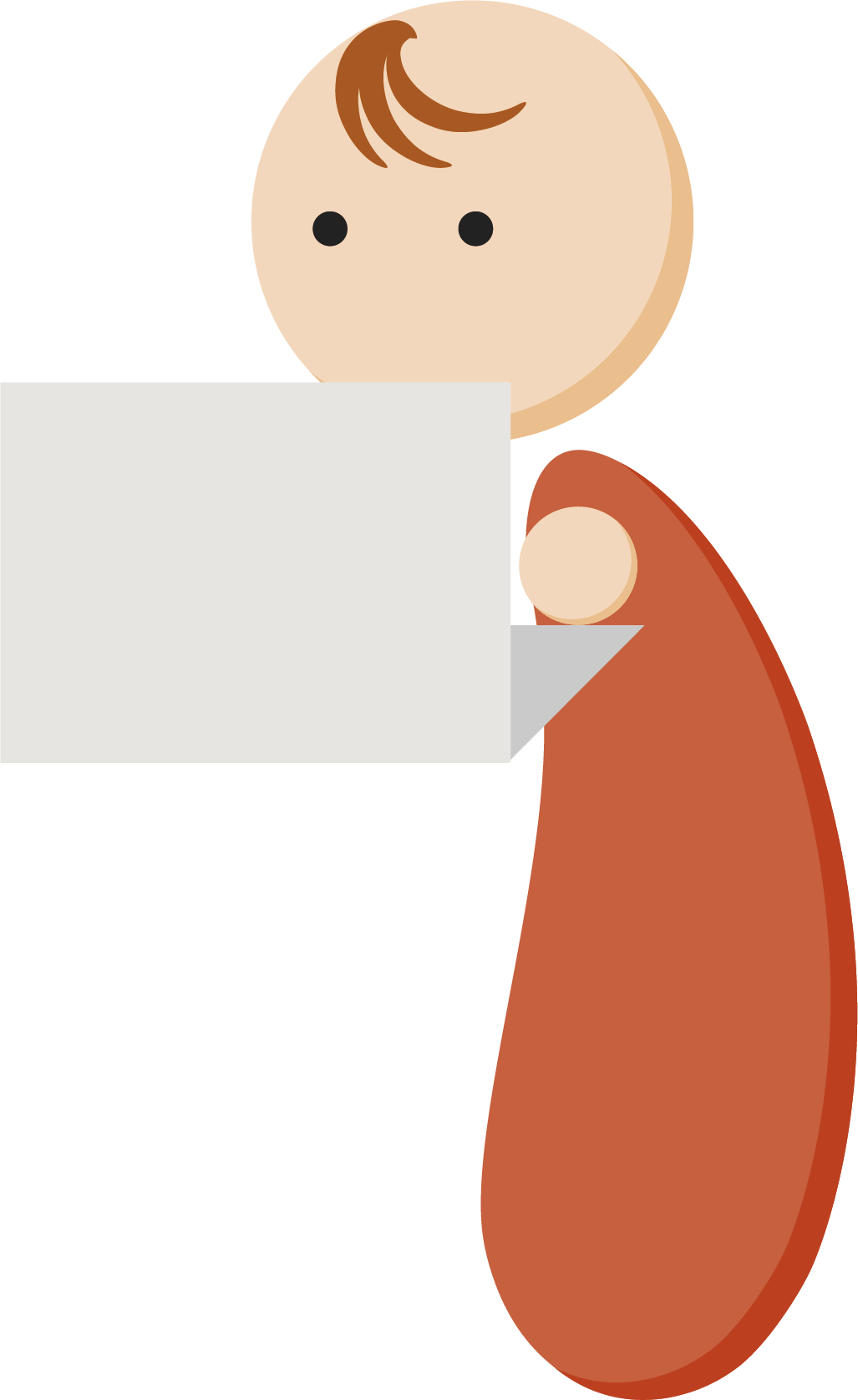 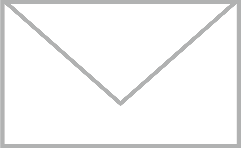 ああ、あれは前のK大学の研究室のサーバに残してるよ
34
[Speaker Notes: F助教：（メールor電話）N先生、あのデータお持ちですか？

N先生：（メールor電話）ああ、あれは前の大学の研究室のサーバに残してるよ]
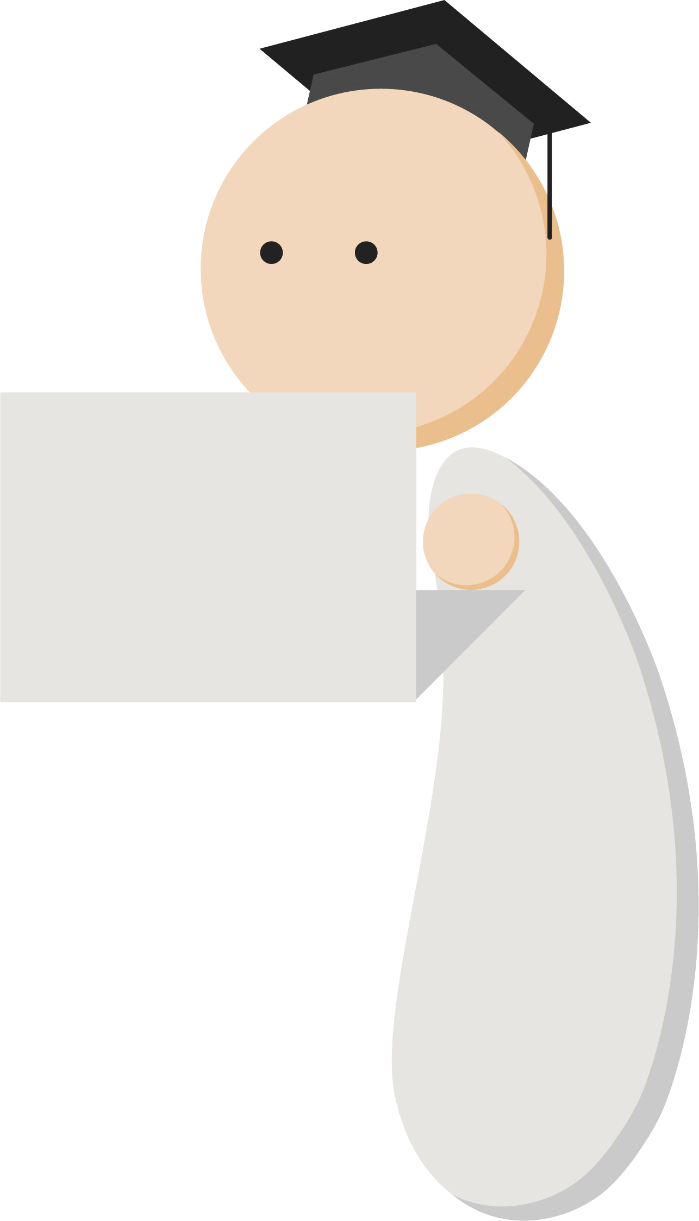 すみません、N先生がそちらの研究室のサーバに残しているデータの件ですが・・
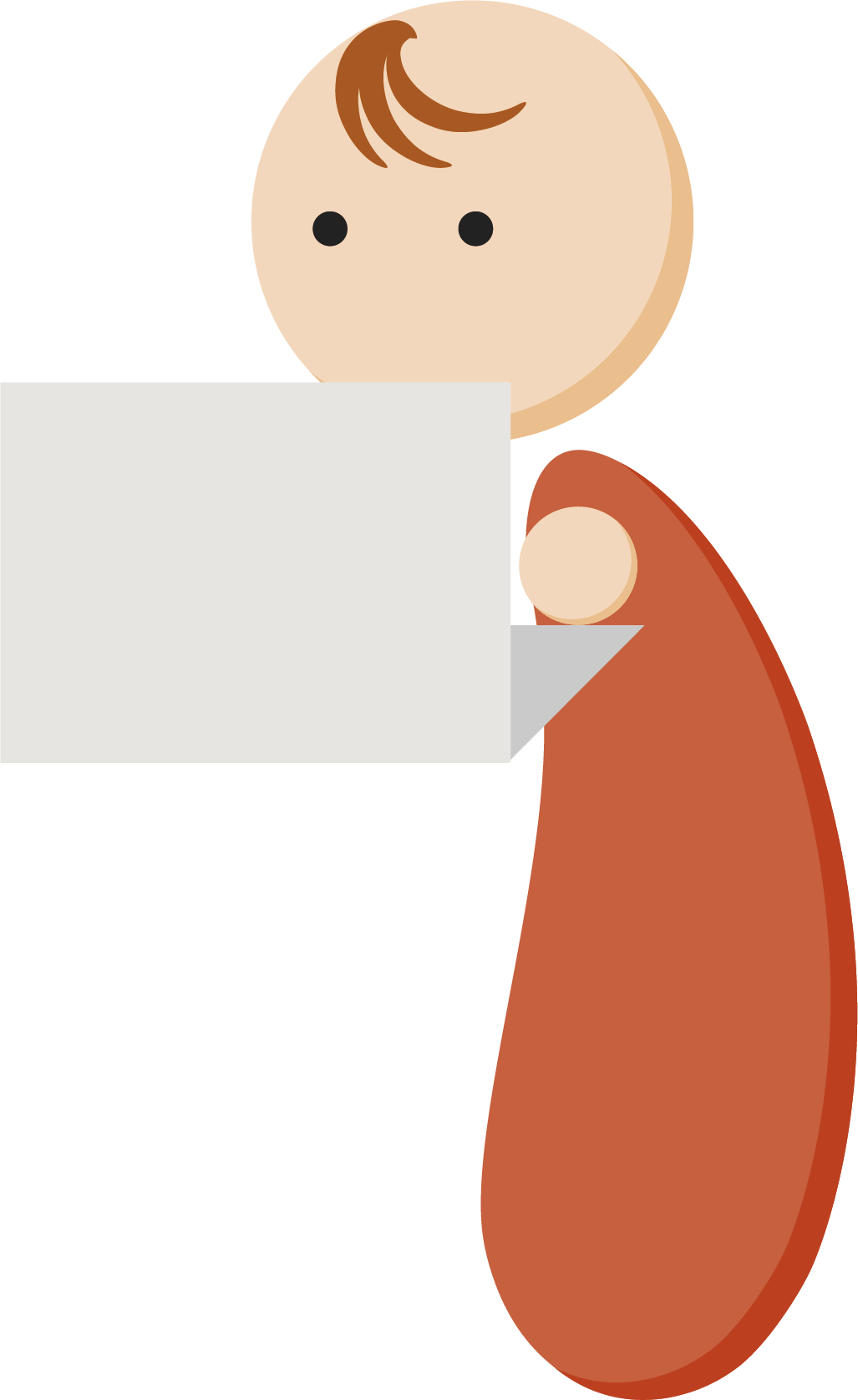 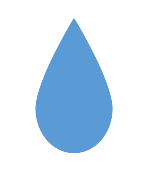 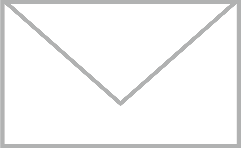 昔のはハードディスクに移したので、探してみますね～
え~！？・・・ラックの奥にしまい込んでたら、
ハードディスクが動かなくなってる！！
・・・万事休す・・・
35
[Speaker Notes: F助教：（メール）すみません、N先生がそちらの研究室のサーバに残しているデータの件ですが・・・

K大学研究室主任：昔のはハードディスクに移したので、探してみますね～
　　　　　　（PCにハードディスクをつないでごそごそ）
　　　　　　え～！？・・・ラックの奥にしまい込んでたら、ハードディスクが動かなくなってる！！

万事休す・・・・]
Episode 5
解説
本学の「研究データの保存等に関するガイドライン」において、「研究データ等のうち、実験ノート、数値データ、画像等、「資料」の保存期間は、原則として、当該論文等の発表後１０年間とする。」とされています。
研究者及び研究責任者は、論文等の形で発表した研究成果について、求めに応じ、研究活動の適正性について科学的根拠をもって説明するとともに、必要に応じ、研究データ等を開示しなければなりません。転出や退職後もその責を負います。
研究者が留意すべきこと
転出・退職後もデータを取り出せるよう、信頼のおけるストレージに保存しておくこと
長期保存においては、適切なフォーマットや媒体を選択すること
特定の商用ソフトウェアでしか動かないようなフォーマットは避ける
広く普及しているフォーマットを使う　　　　　　　　　　　　など
36
[Speaker Notes: 本学の「研究データの保存等に関するガイドライン」においては、研究データを原則10年間保存することが求められています。これは国のガイドラインに沿って定められたもので、
研究者及び研究責任者は、論文等の形で発表した研究成果について、求めに応じ、研究活動の適正性について科学的根拠をもって説明するとともに、必要に応じ、研究データ等を開示しなければなりません。転出や退職後もその責を負います。


転出・退職後もデータを取り出せるよう、信頼のおけるストレージに保存しておくこと、
長期的な保存を考える場合には、適切なフォーマットや媒体を選択することが重要です。]
トラブルを回避するために・・・
「データ管理計画」（Data Management Plan: DMP）の重要性
大学の「データポリシー」の策定
大学における、研究データ管理のためのシステム基盤整備と人的支援サービスの重要性
37
[Speaker Notes: このようなトラブルを回避するために、
「データ管理計画」や、大学におけるデータポリシーの策定、研究データ管理のためのシステム基盤整備と人的支援サービスが重要となってきます。]
DMP
「データ管理計画」（Data Management Plan: DMP）とは：　研究計画に沿って、データをどのように管理・保存・公開するかの計画

DMPを作成して運用することにより
ファイルのずさんな管理を戒め、トラブルを予防することができる
ファイルの管理方法に迷うことがなくなる
学生のフォローに無駄な時間を費やすこともなくなる
→研究に集中できる。

海外の主要助成機関では、助成申請時にDMPの提出が要件となっており、国内でも、一部の大型助成金ですでにDMPの提出が求められています。
政府の政策においては、2023年度までにすべての公募型研究資金でDMPの導入を目指しています。※
大学においては、DMP作成の前提となる、大学のデータポリシーの早急な整備が求められます。特に、国際的な共同研究においては、データポリシーのない機関とは共同研究が実施できない、ということが起こる可能性があります。
38
※内閣府「第６期科学技術・イノベーション基本計画」　（2021.3.26閣議決定）
[Speaker Notes: 「データ管理計画」（DMP）とは、研究計画に沿って、データをどのように管理・保存・公開するかの計画です。

DMPを作って運用することにより、トラブルを予防するとともに、効率的な管理が可能となり、研究に集中することができます。

海外の主な助成機関では、助成申請時にDMPの提出が要件となっており、国内でも、一部の大型助成金ですでにDMPの提出が求められるようになっています。政府の政策においては、2023年度までにすべての公募型研究資金でDMPの導入を目指しています。

DMPの導入に備え、大学においては、その前提となる「データポリシー」の早急な整備が求められます。]
支援
サービス
研究サイクルの各段階における研究データ管理をトータルにサポート
再利用
データ管理計画
DMP
研究データに関するコンサルティング
オープン化支援
-データキュレーション
-リポジトリからの公開
公開
研究計画
データ
管理基盤
の提供
DMP作成支援
助成申請
ストレージ
の提供
リポジトリ
からの公開
収集
生成
10年
保存
データ管理
教育
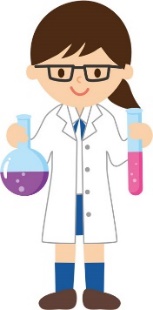 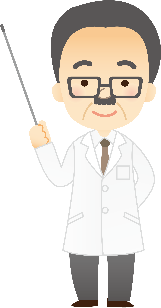 加工
研究
継承
分析
論文投稿・出版
保存
論文執筆
根拠データの
公開
共有
研究データ管理に関するアドボカシー活動
最新情報の収集・研究者への共有
根拠データの公開に
関する支援-リポジトリの提供・紹介
研究データ管理サービス
39
[Speaker Notes: また、研究者が適切に研究データ管理を行うためには、研究サイクルの各段階でデータ管理をトータルにサポートする体制や、システム基盤の整備が大学に求められます。
これは「研究データ管理サービス」と言われており、欧米では、研究大学の多くがこのサービスを実施しています。]
イリノイ大学の研究データサービスの例
データポリシー, リソース, ベストプラクティスの最新情報を入手し、研究者に共有する
IllinoisResearch Data Service (RDS)
データマネジメントプランの作成と実行に関する相談に乗る
専任４名
ディレクター1
専門職員2
システム開発1
非常勤/ボランティア等

図書館/IT部門/セキュリティ部門/研究支援部門等の相互協力
Consult
Publish
Review
Teach
Know
データマネジメントプランのレビューを行う
データマネジメント、文書化、データ公開に関する教育を行う
Illinois Data Bankから研究データを公開する
参考）Symposium and Workshop “Research Data Services in Universities“(2019.12) http://hdl.handle.net/2324/2547228
40
[Speaker Notes: 例えば、イリノイ大学の例を見てみると、
専任のスタッフに加え、各関連部署が連携して、研究データ管理に関する最新情報の共有、コンサルティング、DMPの作成支援、データ管理教育、データ公開支援などを行っています。

本学においても、研究データ管理の支援体制について、現在検討を進めているところです。

説明は以上で終了です。お疲れさまでした。
サービスの内容やシステム整備の検討のため、あと少し、アンケートにご協力ください。]
質問
Q09．研究データ管理について、ここまで解説してきたような国内外の動向を知っていましたか？[AXIES1]
はい
いいえ
Q10．研究データの管理において、大学に何を期待しますか（5段階）
あまり
期待しない
どちらとも
いえない
大いに
期待する
期待しない
期待する
研究中のストレージの提供
研究後10年間保存できるストレージの提供
論文の根拠データを公開するためのリポジトリの提供
研究データを公開するためのリポジトリの提供
データマネジメントプランDMPの作成支援
研究データ管理教育
学生への研究データ管理教育
データ公開のサポート
41
Q11．研究データ管理のための環境（システムやストレージ）が本学で整備された場合、その環境に保存したい研究データはありますか？[AXIES6]
質問
はい
いいえ
わからない
Q12．「はい」の場合、保存したい研究データの規模はどの程度ですか[AXIES6]
100GB未満
100GB以上～1TB未満
1TB以上～10TB未満
10TB以上～1PB未満
1PB以上
42
質問
Q13．「はい」の場合、データのタイプは？（複数選択可） [AXIES6]
テキスト
数値データ
マルチメディア（画像、音声、動画）
データベース（DBシステム含む）
ソースコード、解析ツール、実験手順や装置図面
データタイプが複合的なファイル
その他（）
43
質問
Q14．大学が研究データ管理システムを整備するとした場合、どのような点に期待しますか？（どのような要件が必要ですか？） [AXIES9]
研究データのバックアップが定期的に実施される
異動・退職後も大学で研究データが保管される
研究者間で研究データが共有・更新しやすくなる
研究データのバージョン管理が容易になる
データの入出力のスピード・ストレスのなさ
保存できるデータ容量に余裕があること
その他（）
よくわからない
44
Q15．これまでに収集・作成した研究データを公開したことがありますか？
質問
はい
いいえ
Q16．「はい」の場合、どこから公開しましたか？（複数回答可）
分野リポジトリ
データジャーナル
商用のデータリポジトリ
無料のデータリポジトリ
部局や研究室のサイト
個人のサイト
Q17．自身や指導学生の研究に、公開されているデータを利用したことがありますか？
はい
いいえ
45
Q18．研究データを公開する環境が本学で整備された場合、公開可能な研究データはありますか？ [AXIES7]
質問
はい
いいえ
わからない
Q19．「はい」の場合、公開可能な研究データの規模はどの程度ですか？ [AXIES7]
100GB未満
100GB以上～1TB未満
1TB以上～10TB未満
10TB以上～1PB未満
1PB以上
46
質問
Q20．「はい」の場合、データのタイプは？（複数選択可） [AXIES7]
テキスト
数値データ
マルチメディア（画像、音声、動画）
データベース（DBシステム含む）
ソースコード、解析ツール、実験手順や装置図面
データタイプが複合的なファイル
その他（）
Q21．差し支えなければ、公開可能な公開可能なデータの内容を記述ください[AXIES7]
47
Q22．自身の研究データの公開についてどのように考えますか？（複数回答可）
質問
公開のためのリポジトリやサポートがあれば公開したいデータがある
データの公開が業績として認められるのであれば公開したい
個人情報の取り扱いや法的なサポートがあれば公開したい
センシティブなデータがあるのでデータは公開できない
自分のデータはほかの研究者には役に立ちそうにないので公開の意義を感じない
面倒なので公開したくない
Q23．研究データ管理について、ご意見・ご質問があればご記入ください[AXIES11]
48
最後に、あなたの職位と分野について教えてください。 [AXIES]
質問
Q24．職位
Q25．分野
教授
准教授/講師
助教/助手
研究員（ポスドク、学振PD等）
博士後期課程院生
博士前期課程院生
学部生
教育/研究補助
その他
文学
法学
経済学
その他の人文・社会科学
理学
工学
農学
医学・歯学・薬学
その他保健
家政学
教育学
その他
※総務省統計局「平成30年科学技術研究調査」の分野分類を利用
49
本eラーニング教材は、研究者のための研究データ管理【入門編】としてお届けしました。
さらに詳しい教材が、オープンアクセスリポジトリ推進協会(JPCOAR)より提供されています。
教材「研究者のための研究データマネジメント」（JPCOAR, 2020.10）http://id.nii.ac.jp/1458/00000247/
教材「研究データ管理サービスの設計と実践」第2版（JPCOAR, 2021.2）http://id.nii.ac.jp/1458/00000556/
RDMトレーニングツール（JPCOAR, 2017）http://id.nii.ac.jp/1458/00000023/
【参考資料】
学術情報のオープン化の推進について（審議まとめ）（⽂部科学省 科学技術・学術審議会 学術分科会，平成28年2⽉）https://www.mext.go.jp/b_menu/shingi/gijyutu/gijyutu4/036/houkoku/1368803.htm
第６期科学技術・イノベーション基本計画　（2021.3.26閣議決定）https://www8.cao.go.jp/cstp/kihonkeikaku/index6.html
学術機関における研究データ管理に関する提言（大学ICT推進協議会, 2019.5）https://axies.jp/report/publications/proposal/
研究データの保存等に関するガイドライン（九州大学,　実施：平成27年8月18日）https://www.kyushu-u.ac.jp/f/1461/guideline.pdf
50
おわり

アンケートへのご協力ありがとうございました
51